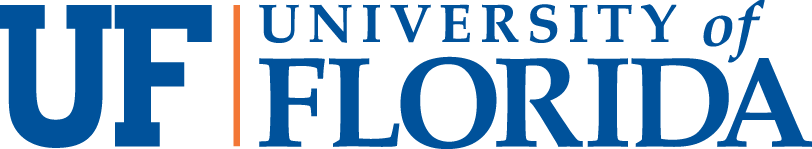 Can You Tell Me What Interest Rates will be Next Year? Macroeconomics and Reality Returns
Charles B. Moss
Macroeconomics and Reality
Exchange Rates and the Canadian Economy
Canadian Economy and Macroeconomics
A growing number of Canadians are falling on hard times, notably in the country's oil-sensitive regions.
Falling oil prices are starting to bite.
Governor Stephen Poloz says the Bank of Canada is struggling to get a good reading on inflation due to a raft of temporary factors, including the oil price plunge and the cheaper Canadian dollar.
Babad, Michael. 2015. More Canadians Fall on Hard Times, Notably Oil Regions. The Globe and Mail. http://www.theglobeandmail.com/report-on-business/top-business-stories/an-ill-wind-how-a-strong-el-nino-could-lift-the-canadian-dollar/article24457467/
Fed Res Bank Open Market Committee
Janet Yellen
William Dudley
Stanley Fischer
Lael Brainard
Daniel Tarullo
Jerome Powell
Charles Evans (Chicago)
Jeffrey Lacker (Richmond)
Dennis Lockhart (Atlanta)
John Williams (San Fransico)
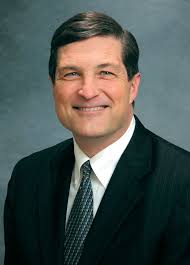 Jeffrey Lacker
Monetary Policy – Liftoff
Federal Reserve chair Janet Yellen on Friday said she expected the central bank to raise rates this year as the US economy was on course to bounce back from a sluggish first quarter and as headwinds at home and abroad begin to wane. Financial Review – May 23, 2015.
There has been a lively discussion of one element of the future path of the federal funds rate: whether liftoff should be sooner with a gradual rise in the rate, or whether liftoff should occur later and be followed by a steeper path of the rate. Speech by Stanley Fischer – March 23, 2015.
Macroeconomics – The Liftoff
Demand for Imports
Demand for Investments
Macroeconomics – Agricultural Demand
Macroeconomics – Input Cost
U.S. Farmland Values
Farmland Values



Price Impact
Ethanol – RFS
Exchange Rate
Interest Rates
Macroeconomics - Data
Granger Causality – Does Fiscal or Monetary Policy Drive Exchange Rates?
Money and Inflation
The Commercial is Correct
Why hasn’t pumping money affected the economy?
Maybe it has – Freidman and Schwartz thought that the money supply collapsed faster in the 1930s as banks went bankrupt.
Maybe it would have been worse
Maybe the money pumped into the economy was a substitute for the purchasing power lost as home equity collapsed – Related to the first point.
Banks may have used the increase in money to meet the new liquidity requirements introduced after the mortgage crisis.
Maybe the economy is in a classic liquidity trap – times may get tough again so I better
Borrow no additional money
Sit on the cash I have
Do Macroeconomics Factors Affect Agricultural Exports/Prices?
Canadian Exchange Rates
Focusing on the Period After 2008
Comparing the First 6 Months of 2014 with First 6 Months of 2015
Macroeconomics – Agricultural Demand
Conclusions – Unanswered Questions
Are we in for a repeat of the 1980s?
Exchange rates could increase as money supply tightens (i.e. the FROMC raises the Federal Funds Rate).
Other Non-Ag policies may be important.
Will the lift be successful?
Can the Fed raise interest rate?
Who will borrow? What about fiscal policy?
Have there been structural changes in the economy?
Have the additional liquidity requirements for banks after 2008 changed the structure of banking?
Has the Affordable Care Act changed the employment/spending response?